СЕМИНАР-ПРАКТИКУМ«Развивающие игры нового поколения в интеллектуальном развитии дошкольников».
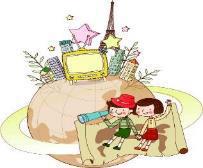 КГКП «Ясли-сад №4» акимата г. Рудного

Методист: 
Бормотина В.Р.
Задачи:-повышение профессиональной компетентности педагогов в области современных технологий;- развитие интеллектуальной и творческой активности педагогов ;-обучение педагогов методам применения игровых инновационных технологий
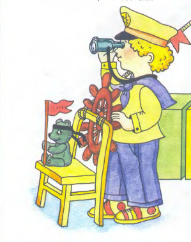 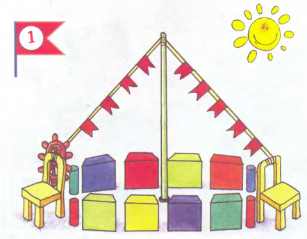 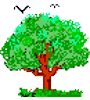 «Игра – это огромное светлое окно, через которое в духовный мир ребенка вливается живительный поток представлений, понятий об окружающем мире».                               В.А. Сухомлинский
ПРОГРАММА СЕМИНАРА 
1.  Знакомство с программой семинара. 
2. Презентация  « Развивающие игры нового поколения в интеллектуальном развитии дошкольников»:
    палочки Кьюзинера, блоки Дьенеша,  Кубики Никитина, Игры Воскобовича, технология «Жасыл – олке»,  карточки - биты Домона, Флеш –карты Макото Шичида,   лист Мёбиуса.
  Цель:  обновление содержания и форм организации педагогического процесса ДО.
«Играя – учимся, играя – познаём!»
3. Открытый просмотр ОУД 
«Путешествие в фиолетовый лес»

Образовательная область: ПОЗНАНИЕ
Вид деятельности: Математика
Возрастная группа : Средняя
Воспитатель: Бурдун Н.В.
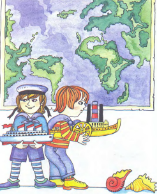 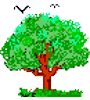 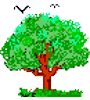 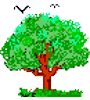 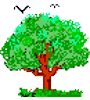 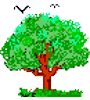 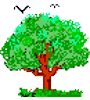 4. ОСТРОВОК ПСИХОЛОГА
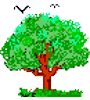 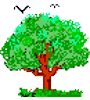 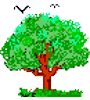 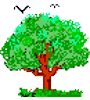 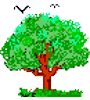 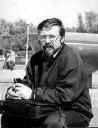 5. Презентация «Игры Воскобовича»   «МАСТЕР-КЛАСС»
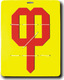 Цель: знакомство и практическая 
работа педагогов с играми
 В. В. Воскобовича.
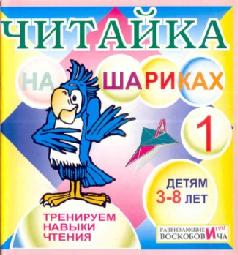 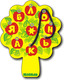 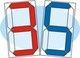 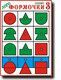 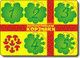 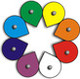 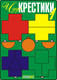 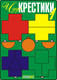 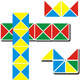 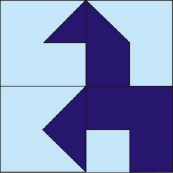 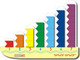 6. МАСТЕР-КЛАСС:
Удивительный лист Мёбиуса
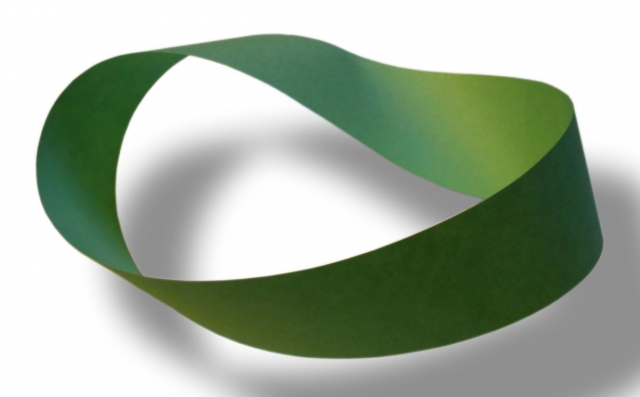 7
7. Выставка  развивающих игр,
 сделанных руками педагогов и родителей
РЕФЛЕКСИЯ. 
«Неоконченное предложение…»
Музыкальный этюд «Фантазия»- хор рук.
8
Без игры нет и не может быть полноценного умственного развития.
 Игра – это огромное светлое окно, через которое в духовный мир ребенка вливается живительный поток преставлений, понятий. 
Игра – это искра, зажигающая огонек пытливости и любознательности.

В.А. Сухомлинский
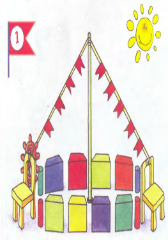 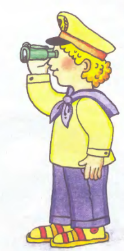 СПАСИБОЗАСОТРУДНИЧЕСТВО
Мы рады приветствовать Вас 
в нашем уютном  «Гнездышке»